AP World Review: Modern: Video #28: Topic 5.2
Everything You Need To Know About Topic 5.2 To Succeed In AP World Modern
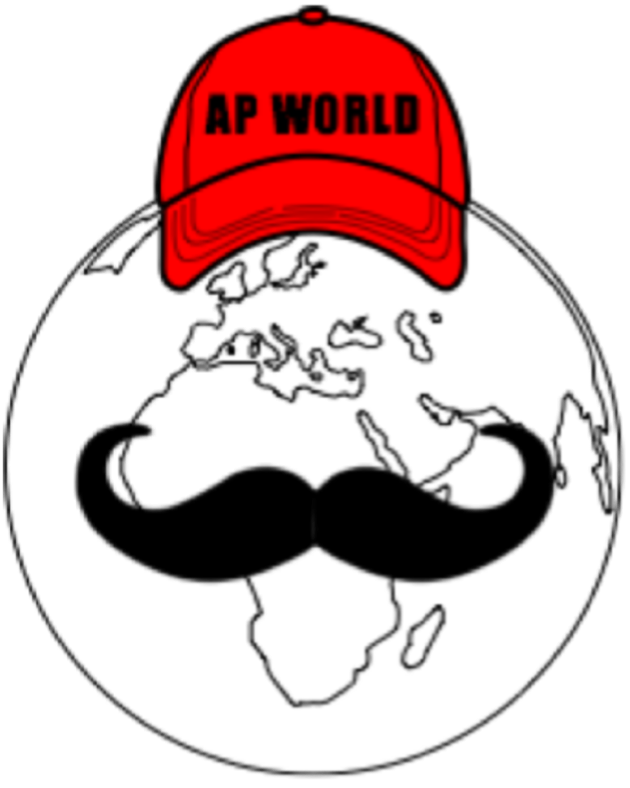 www.APWorldReview.com
Topic 5.2
This topic focuses on revolutions around the world between 1750 and 1900
Big Idea:
Enlightenment -> American Revolution -> French Revolution -> Haitian Revolution -> Latin American Revolutions
The American Revolution
Americans became weary of the British economic policies and increasingly became more independent
July 4, 1776 - Declaration of Independence
Influenced by John Locke’s natural rights
France played a significant role in aiding the Americans against the British during the war
End in 1783
The French Revolution
Causes:
Economics - the 3rd estate paid most taxes, made up most of the population
1st estate (clergy) and 2nd estate (nobles) paid little in taxes 
Storming of the Bastille - July 14, 1789
Declaration of the Rights of Man and the Citizen:
Declared basic human rights
Influenced by Enlightenment ideas
“Natural rights”
Individualism
Social Contract
The French Revolution
Reign of Terror:
1790s
Maximilien Robespierre 
Government executed thousands of individuals - including the King and Queen
Eventually, Robespierre was guillotined
The Haitian Revolution
1791
Slave revolt in Hispaniola 
Maroon communities - escaped slaves, led the revolt against white landowners 
Former slave Toussaint L’Ouverture led a rebellion against slavery
1801 - Toussaint gains control of Haiti
Land was divided up amongst former slaves
1804 -  Haiti becomes the first country in Latin America to become independent
The Latin American Revolutions
Many of the revolutions were led by creoles - (European ancestry born in Latin America)
Highly educated and read Enlightenment ideas
Causes of the revolutions:
Creoles resented Spanish mercantilism
Creoles resented lack of political power
Simon Bolivar
Creole that advocated Enlightenment ideas in Latin America
Helped influence independence movements in Venezuela, Colombia, Ecuador, and Peru
“Letter from Jamaica”:
Outlined his plan for government in Latin America
Impacts Of Latin American Revolutions
Women did not gain many rights
Could not vote
Little education
Voting requirements  - must read and write in Spanish to vote
Philippines
Propaganda Movement:
Inspired by Enlightenment ideas in the late-19th century
Did not seek independence, rather reform and more control for the Philippines
The New Zealand Wars
Maori - Polynesian people that occupied New Zealand since at least the 13th century
In the mid-19th century, Britain annexed New Zealand and increased its control
Maori tribes fought the British but were defeated in 1872
A strong sense of nationalism developed
Nationalism In Europe
Nationalism will play a significant role in:
Italian Unification
German Unification
The Balkan Peninsula
Ottoman Empire
Italian Unification
Count di Cavour - prime minister of Piedmont-Sardinia sought to unite all of Italy
Allied with Giuseppe Garibaldi and helped unite Italy
German Unification
Prussian leader Otto von Bismarck sought to unite Germany 
Defeated France in the Franco-Prussian War (1870)
1871 - Otto von Bismarck united Germany
The Balkan Peninsula
Greece achieved independence in 1827 with the help of the British, French, and Russians
A weakened Ottoman Empire saw nationalism increase in Serbia, Bulgaria, and Romania
Will come back to in the 20th century
Ottoman Empire Nationalism
Ottomanism - hoped to achieve a modern, unified state
Increased government involvement in education
Many groups within the Ottoman Empire were weary of Ottomanism
Quick Recap
Enlightenment -> American Revolution -> French Revolution -> Haitian Revolution -> Latin American Revolutions
“Letter From Jamaica”
Nationalist movements in:
The Philippines
New Zealand
Italy
Germany
Balkan Peninsula
Ottoman Empire
See You Back Here For Video #29!
Thanks for watching
Best of luck!
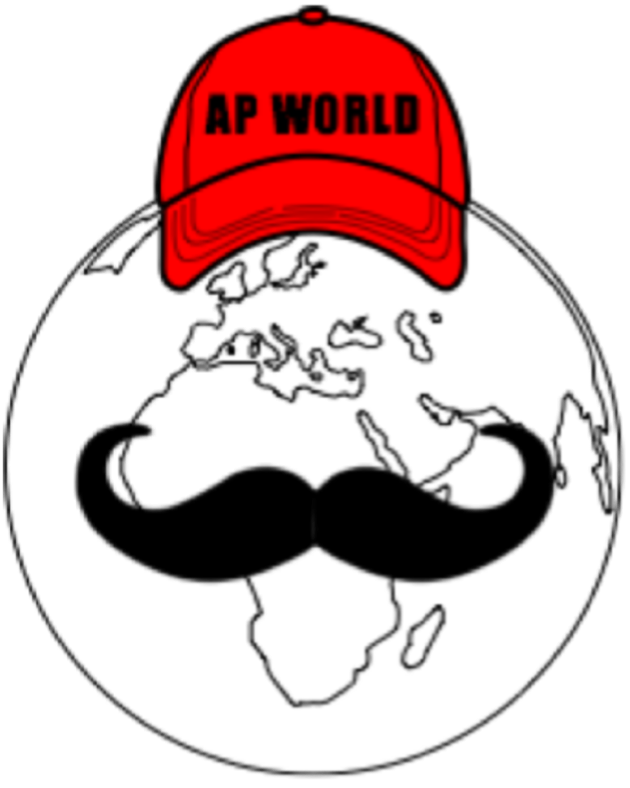